Pengantar Aplikasi Komputer & Teknologi
Week12. Macro Excel
Menambah Interactive Macro
Objective
Diharapkan Mahasiswa mampu : 
Menjelaskan tentang Microsoft Excel Macro
Menggunakan Macro Excel sebagai pengolahan data
2
Macro Excel
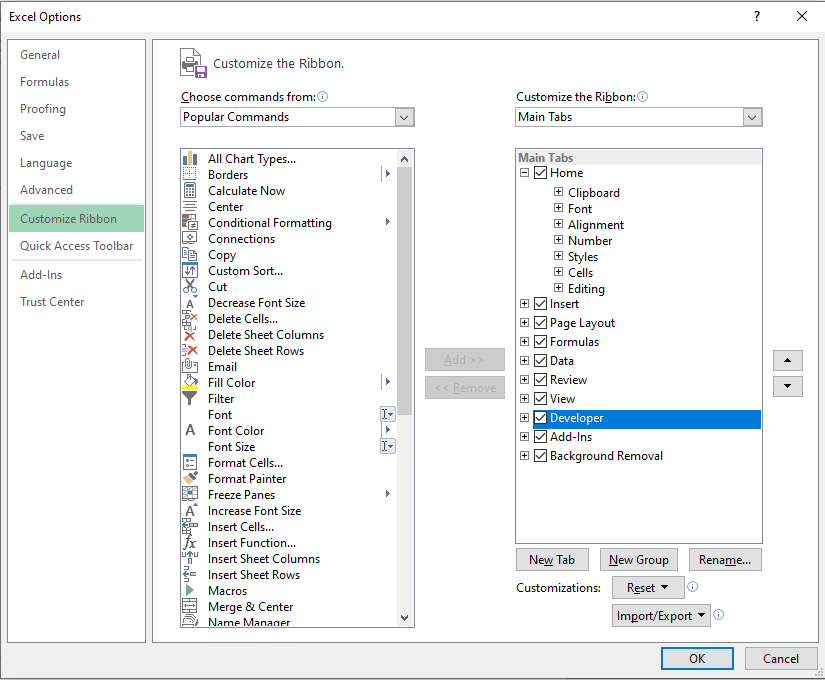 Untuk Bisa membuat Macro Excel 
harus ada menu Developer

File -> Option -> Customize Ribbon

Centang Developer
Menampilkan Message Box / Alert
Click Insert , Pilih Button , Ubah tulisan Menjadi Hallo
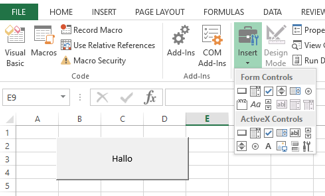 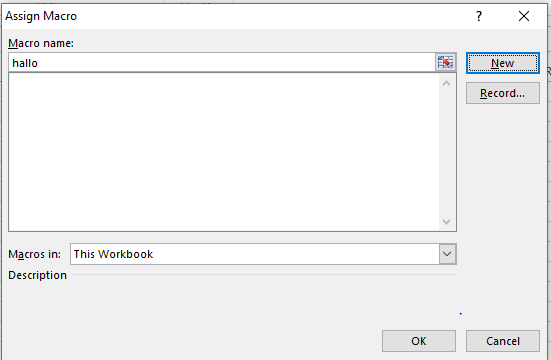 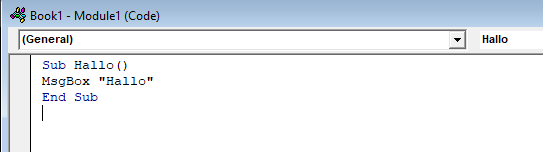 Menampilkan Message Box / Alert
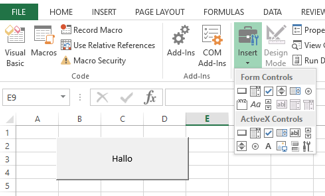 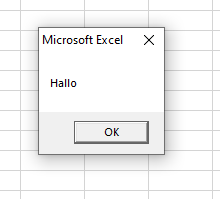 Latihan
Buatlah Button Jika di click akan menampilkan :

Message Box dengan tulisan sebagai berikut :

Hallo Upj
Saya <nama mahasiswa>
Dari Prodi 
Sistem Informasi UPJ
Thankyou
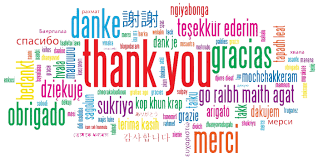